Politiske dilemmaer og muligheder – på vej mod Barnets Lov
Per Schultz Jørgensen
Socialpolitisk Forum i Gentofte
 20. oktober 2020
Mette Frederiksens udmelding
En mere kontant socialpolitik
Flere og tidligere anbringelser
Flere underretninger
Flere tvangsadoptioner
ingen berøringsangst overfor indgreb

Socialpolitik med kort proces
Det er positivt med en børnenes statsminister
En klar udmelding
Børnene i centrum
Barnets bedste
Børn  skal høres
Børnekonventionen
Men – er vi på vej mod en mere magtbaseret børnepolitik, hvor forældre  og forebyggelsen er hægtet af?
Det rejser dilemmaer og skaber problemer
Etisk, socialpolitisk og psykologisk
Kan et barn adskilles fra sine forældre – uden en høj pris?
Kan man udskifte forældre?
Hvornår skal man som professionel underrette myndighederne om et barn i mistrivsel?
Hvornår er en anbringelse en løsning – og den rigtige løsning?
Hvad med barnets egen stemme – hvad skal børn have indflydelse på?
Hvad med barnets forhold til den udvidede familie?
Faderen i det gule hus
En af de mange sager, som er beskrevet i Politiken i februar-marts 2020:

Man skal handle med varsomhed i den slags sager, 
”… fordi man går ind og roder med en familie”. 
De fejl, der er begået her,  ”har været ved at slå vores familie ihjel”.
  ”Når jeg tænker på, hvad regeringen har sagt om, at der skal fjernes flere børn, så kan jeg blive rigtig bange”.
Aktionsgruppen for børns velfærd
Vi vil en anden vej for Barnets Lov
Aktionsgruppen for børns velfærd er stiftet for at ændre ved denne udvikling, som vi anser for at være i modstrid med barnets bedste interesse, som den er formuleret i FN´s Børnekonvention. Og i modstrid med en ånden i et demokratisk velfærdssamfund. Derfor arbejder vi for at ændre lovgivningen og forhindre, at den videreføres i den kommende ”Barnes Lov”. Det ønsker vi at gøre gennem indlæg i dagspressen, afholdelse af høringer og gennem påvirkning på det politiske plan.
Dagsorden for mit oplæg
Forebyggelse og den primære indsats
Forældreressourcer
Forældresamarbejde
Projekt familier på vej
Anbringelse uden for hjemme er en risikofaktor
Bo Vinnerljungs undersøgelse
Børnesamtalen
En anden vision for Barnets Lov
Forebyggelsen er velfærdens grundlag
De tre sikkerhedsnet i Danmark
Sundhedsplejen, pædagogen og skolelæreren
Her er den  daglige kontakt og fortroligheden
Observationen og trivslen
Kontakten til hjemmet
Sætte ind med en social og psykologisk støtte og hjælp
Hvis det ikke er tilstrækkeligt så underrette
Men i dag er, som om den primære indsats afskæres
Underretning – versus – primær indsats
Der er tilfælde, hvor vi skal gribe ind hurtigt og resolut
Overgreb, omsorgssvigt, misbrug, vold
Det er langt den mindste andel af de anbragte børn
Derefter er der tale om skøn over forældreevne og børns mistrivsel
Rudolph Schaffer: 
”I praksis som regel er det meget vanskeligt at vurdere, hvornår man har nået et punkt, der berettiger et så drastisk indgreb”.
Forældreevne – hvad er det?
Forældre-ressourcer
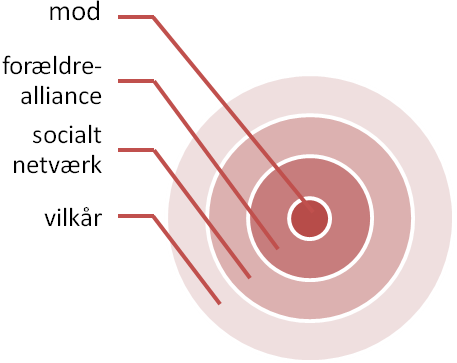 Forældresamarbejde
Forældre støttes til at komme i arbejde/uddannelse
Bedre støtte til de økonomisk svage familier
Netværksinddragelse
Tværfagligt samarbejde rundt om familien
Mentorordninger

Dialogbaserede tilgange
Familierådslagning

De fleste forældre  har en drøm og et ønske om at få deres familie til at fungere  – den drøm kan  man bygge på
Forsøget Familier på vej 2014-16 i 10 kommuner er et eksempel
En helheds- og tværfaglig tilgang
Forsøg 2014-16 i 10 kommuner: Projekt Familier på Vej 
Tilskud kr. 7.540.000
Familier med § 50 eller § 52 sag
Hele familien er inddraget
fra grænseopdelt kontakt til få og koordineret tværfaglighed
Og se noget andet hos familierne
Fra myndighedsvinkel til socialvinkel
Hvordan arbejder de?
Hvilke drømme har de i familien?
Hvilke ønsker har de?
Hvor er udfordringerne?
 det bliver til en fælles kortlægning i familien
Hvilke mål for de enkelte familiemedlemmer – og hvordan kommer de derhen?
Netværksmøder
Planen, der følges af en evaluering
Netværksmøder hver 6. måned
Familien bestemmer – hvem, der skal med og hvor det holdes
Familieplanen laves sammen med koordinator
Den præsenteres på mødet af de enkelte
Det er jer, der bestemmer, hvor mødet skal holdes, og hvad der skal tales om på mødet. Jeres familiekoordinator hjælper jer med alt det praktiske og med at forberede mødet.
Anbringelse er en risikofaktor
Der vil altid være børn, hvor en anbringelse uden for hjemmet er nødvendig
Grove overgreb, misbrug, seksuelle krænkelser,  omsorgssvigt
Men anbringelser er sjældent en god løsning
Og vi anbringer for dårligt
Forskningen på området taler sit tydelige sprog
44 pct. af alle anbragte unge har fået en psykiatrisk diagnose som 19 årige (Vive)
46 pct. af de unge, der har været anbragt som børn, står uden for arbejdsstyrken som 30 årige (AE)
Selve det at blive anbragt er en risikofaktor
Bo Vinnerljungs undersøgelse
Fosterbarn som vuxna, doktorafhandling, Lund
Et søskendestudie, 1996
107 langtidsanbragte sammenlignes med 128 hjemmeværende søskende ud fra lange registerdata
I del fleste tilfælde er der ikke forskel på de to grupper
Uddannelse, kriminalitet, stifte familie, social hjælp, blive skilt, få børn 
Det mest slående er fraværet af sammenhæng mellem anbragt eller hjemme (p. 190) og senere livsforløb
Begge grupper afviger fra normalmaterialet
Den kvalitative del
9 unge plejehjemsanbragte følges i to år
Langtidsanbragte børn løber stor risiko for at gå ud i livet som unge voksne uden en egentlig familie at ”falde tilbage på”.
Det samlede studie peger på, at langtidsanbragte risikerer at udvikles til marginaliserede voksne i samme udstrækning som børn, der vokser op i familiehjemmet.
Empirien viser også at socialmyndighederne ikke synes i stand til at identificere de børn, der er i fare for at komme til at leve som marginaliserede voksne
Hvad fortæller det svenske studie?
Der er  ingen enkle metoder
Vi skal være varsomme, når vi træder ind i familiebånd
Der er ikke brug for skråsikkerhed
Vi kan ikke som professionelle forudsige – og dermed pege på de børn, der vil mistrives som voksne
Vi skal værne om barnets tætte bånd til nære voksne
Vi skal støtte og hjælpe disse bånd i familien til at kunne  udvikles og trives
Børn skal inddrages og høres
Børnekonventions artikel 12
Derfor skal børnesamtalen tages alvorligt
Den kræver faglig indsigt og professionel kompetence
Derfor vigtige principper:
1: barnet skal udtale sig – og samtidig beskyttes mod yderligere risiko
2: bygger på kendskab til barnets livssammenhæng (konteksten)
3: kompetence til at kunne veksle mellem barnets perspektiv (det subjektive) – og børneperspektivet (det objektive og teoretiske)
Barnets lov – en anden vision
Give et løft til børns hverdag og børnefamilien
Løfte børnefamilier med fattigdom
Bedre muligheder for forældre ved børns sygedage
Styrke det forebyggende arbejde
Skabe bedre tværfaglige indsatser
Forbedre de professionelles kompetencer og rammer for den tidlige indsats
Bedre hjælp til børn og forældre i kriser som skilsmisser og ved langvarig sygdom i familien.